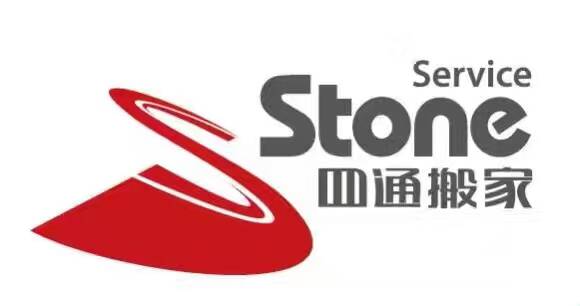 南京四通搬家服务有限公司
搬迁说明书
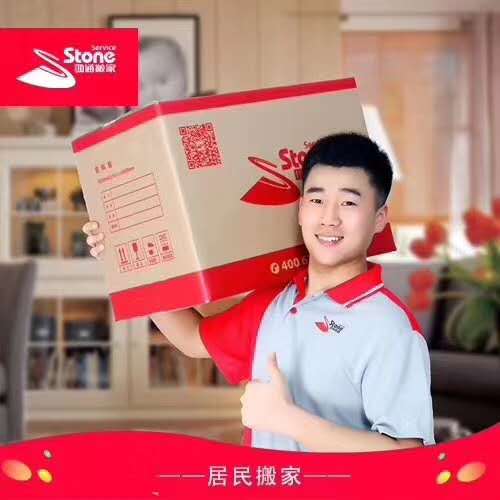 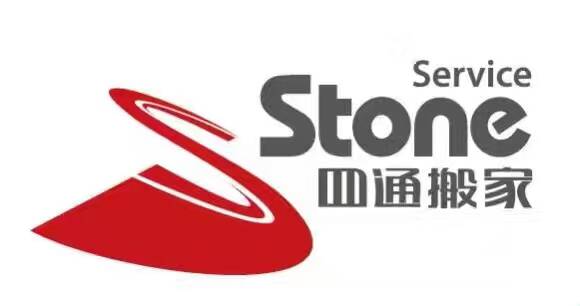 搬迁方案介绍
根据勘察现场情况排列出各部门搬迁的时间表）
我公司会将资料箱、电脑箱、标签、胶布、气泡膜、记号笔送到贵单位统一存放，后由贵单位搬迁负责部门分发到各部门，由我公司组织对各部门搬迁负责人进行搬迁事宜的讲解（说明会）本次为点到点服务；
                讲解的目的是向大家通报搬家的时间表、搬迁顺序、资料箱的使用方法、标签如何正确填写、标签应该贴在什么位置、重要部门物品搬迁应注意的事项和准备工作，明确搬运过程中发生问题时双方的具体负责人及解决方法等；
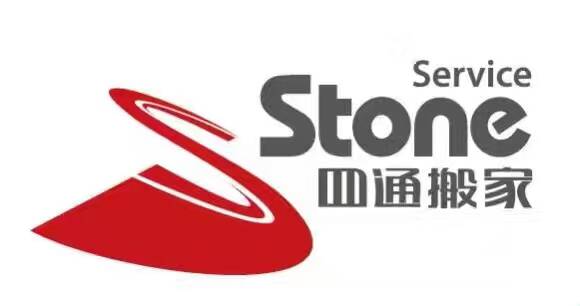 搬迁前注意事项
统计所需搬运部门及该部门物品数量，我方根据提供的数据，做好搬运时间安排，控制好时间节点，节约时间成本，可分别按照上午、下午两个时间阶段（8:30-12:00、12:30以后）。贵所分批安排有关部门人员到现场，避免各部门人员全天等待时间较久而产生不必要的纠纷；
要求各部门负责人在重要物品运输时，需派专人押车到新址，到达新址后有我公司负责人来分配员工，搬运到各个楼层指定位置，由贵公司各部门负责人协调各楼层的人员接货和指引。
在搬运现场，个人及部门、领导有搬运服务需求，请联系搬家公司现场负责人，让其根据情况进行安排。
各部门物品可能会分批到达新址，请耐心等待，搬迁完毕后出现物品丢失、损坏，应及时汇报给部门负责人
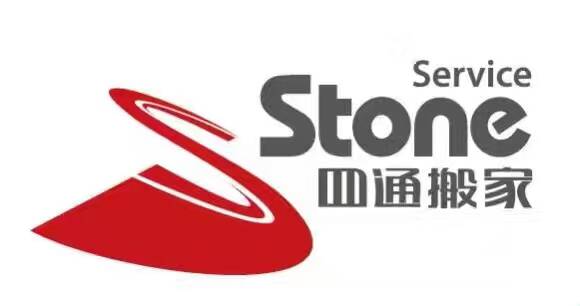 搬迁前注意事项
各部门根据情况整理相应物品，最迟在搬迁前一天，整理完毕。
个人贵重物品（如手机、首饰、信用卡、有效证券、易碎物品等）请随身携带，不要装入资料箱内，我单位对这些物品的丢失不负有责任。
贵公司需提前和搬出位置的物业协商好专用货梯以及停车位，以保证搬迁正常运转。
所有要搬运出来的物品必须贴标签，没有标签和标注的物品我单位不予以搬运，以免搬运有误。
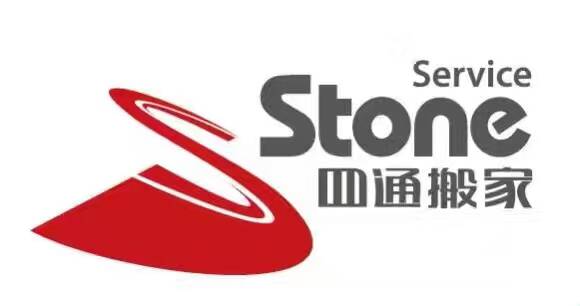 搬迁过程安排
1. 我方提前20分钟到达搬迁现场，对参与搬迁人员进行搬迁会议要求及相应岗位工作安排（楼下装货、楼下电梯运出、电梯专员、楼上往电梯运送人员）注：人员不要一涌而上，各个工作岗位安排好人员驻守，形成流水线作业。
2.运输纸箱：小推车为主要作业工具，卸完货小推车及时送上去，循环作业。对搬运工位板和其它物品，要做到楼上楼下对接顺畅。
3.司机负责装卸货物，统计好物品数量，然后关门前与客户确认（主要）
4.达到出发要求，安排相应人员跟车去新址作业，在新址现场，对新址作业人员进行标准作业会议要求（就位区域、楼层位置、摆放标准讲解等）
5.装车物品摆放标准：到达新址，看清标签，所有物品做到一次性就位。
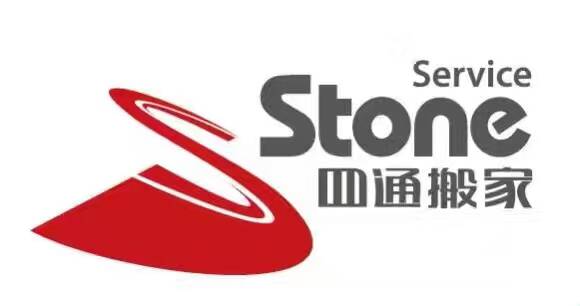 包装分工明确
1.电脑：个人自行打包装箱、封箱、贴标签
2.个人物品及文件：个人自行打包装箱、封箱、贴标签
3.办公设备：打印机、扫描仪、冰箱等公共办公设备由搬家公司包装、装箱、标签（办公设备需相应负责人贴上新址位置编号）方面我方打包标签。
4.公共档案文件：由搬家公司方面人员下架、装箱、标签、就位、上架
5.拆装物品：家具、办公配套等其他设施由搬家公司负责
6.包装箱回收：搬家后一周内请尽快清空包装箱并置于新房间门口，由搬家公司负责回收、循环使用，感谢您为环保做贡献！
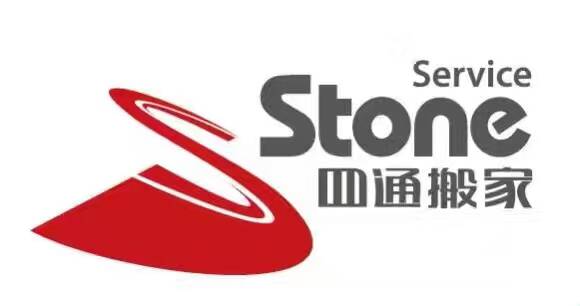 服务售后
1.搬迁结束后因我公司操作原因，物品摆放错误等其他问题，我公司可免费为贵单位提供后期调整工作。
2.因搬迁操作问题造成打包的家具损坏和其他打包物品，根据损坏情况，我公司提供修缮保障和应尽的义务。

南京四通搬家服务有限公司
何印春，非常荣幸为您讲解搬迁说明
资料箱的封箱步骤（图解1）
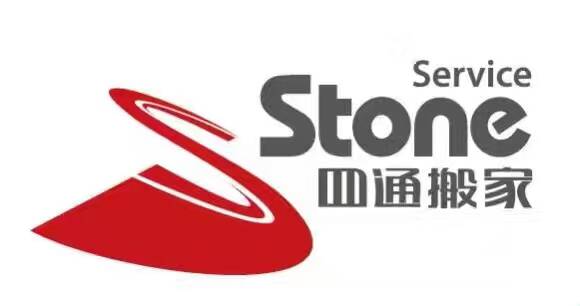 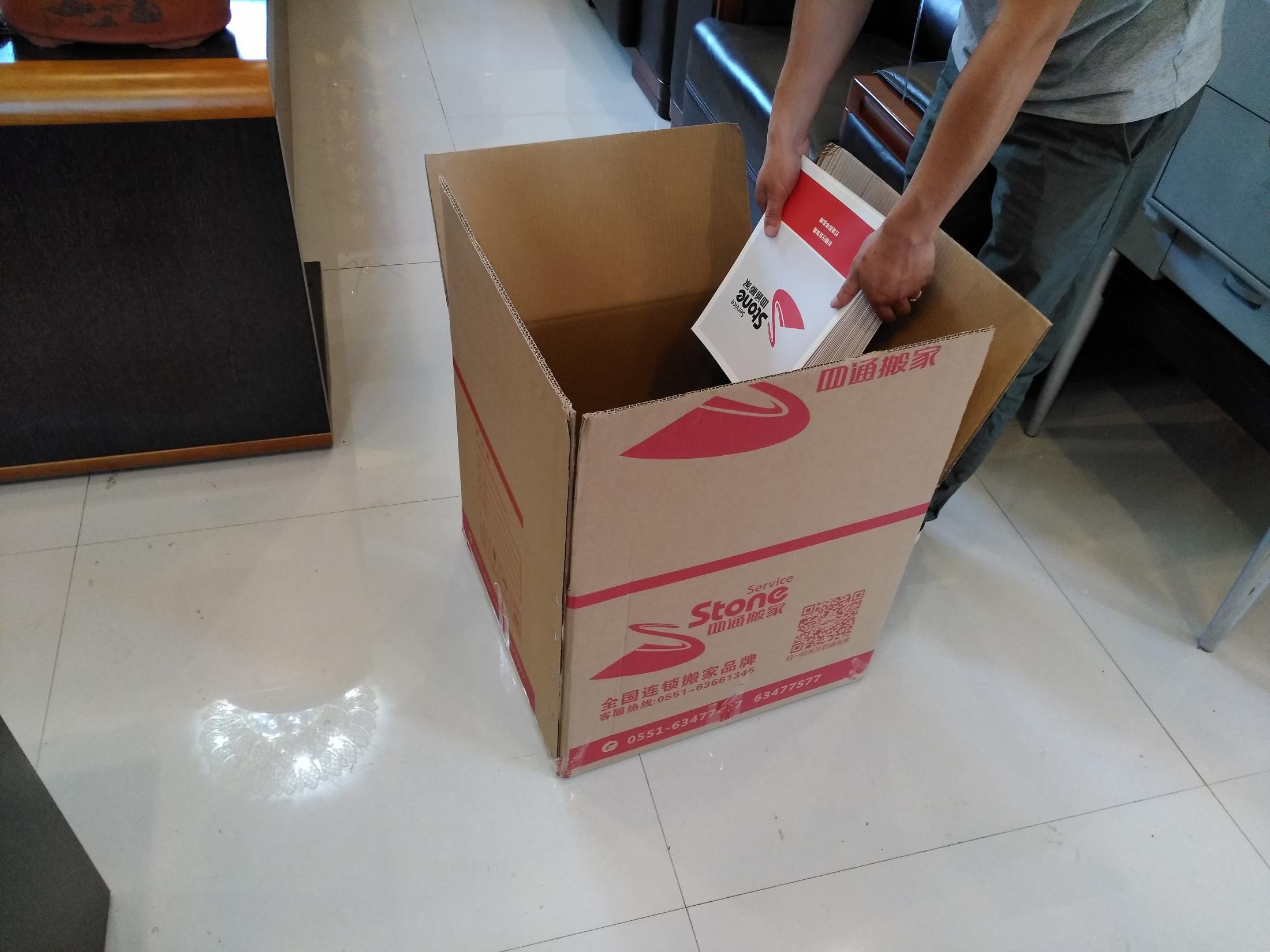 开始装资料
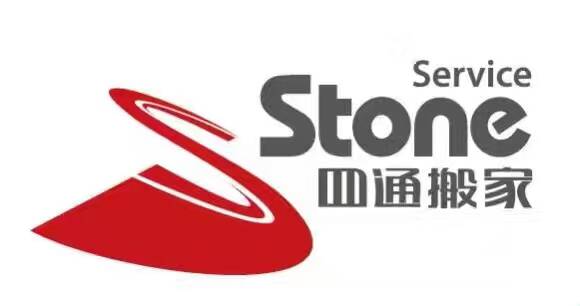 资料箱的封箱步骤（图解2）
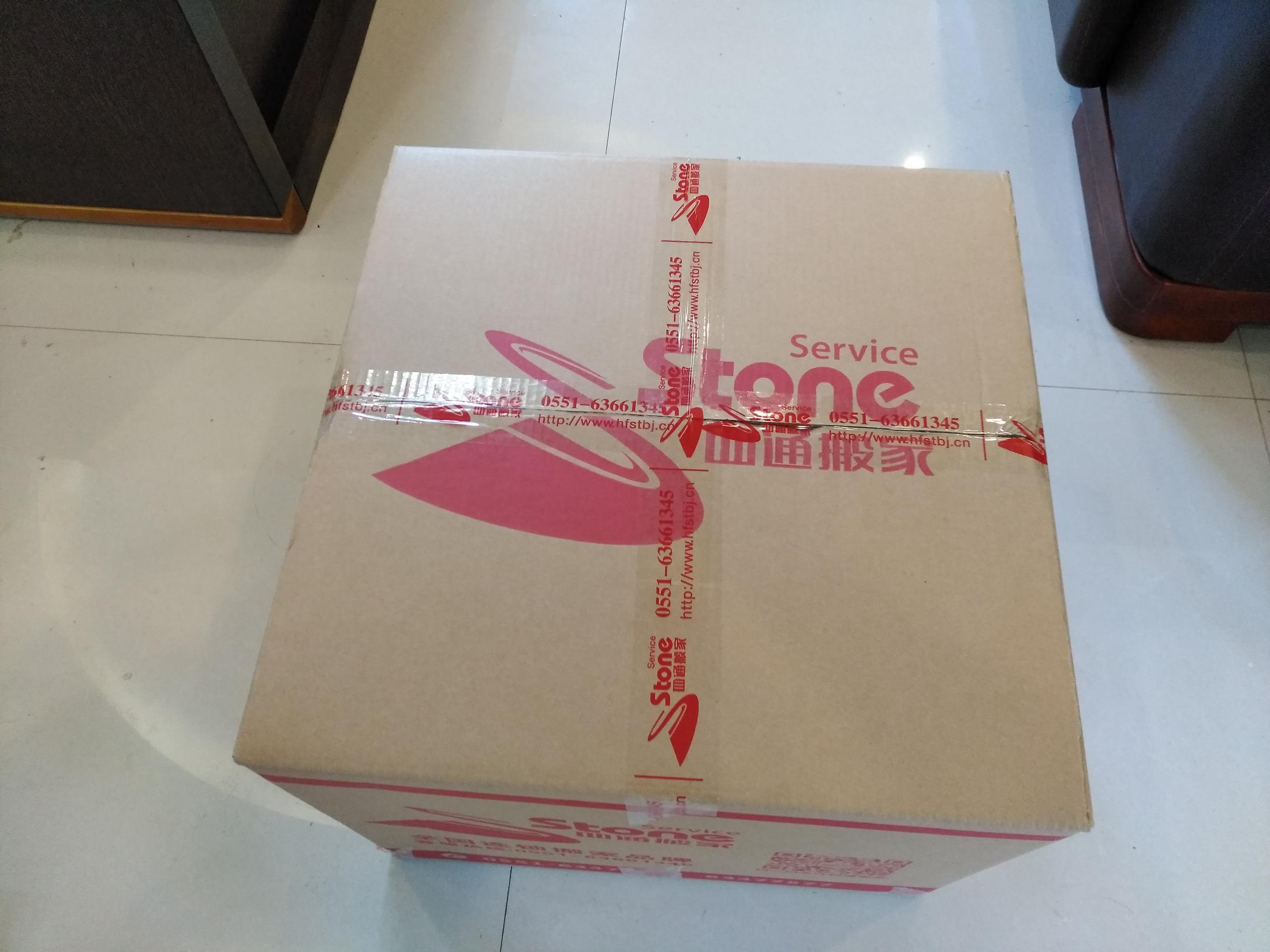 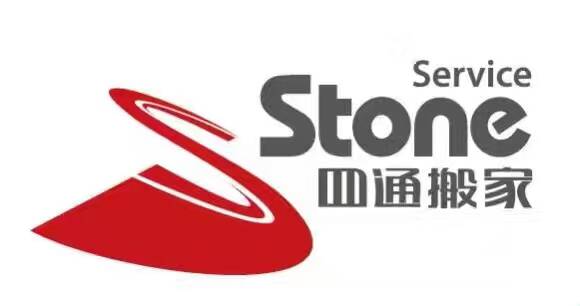 资料箱的封箱步骤（图解3）
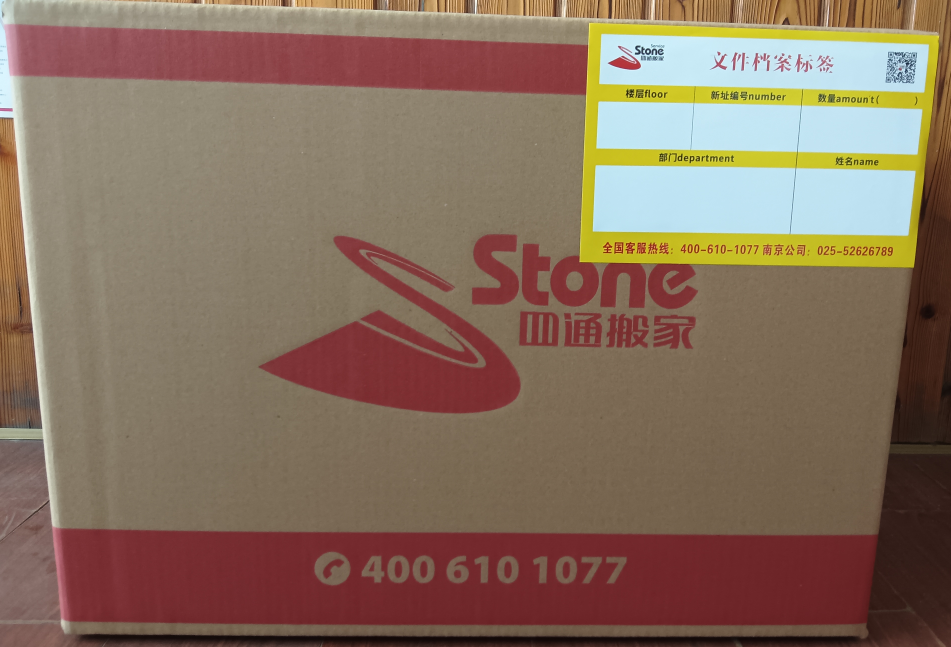 标签贴贴于纸箱正面右上角
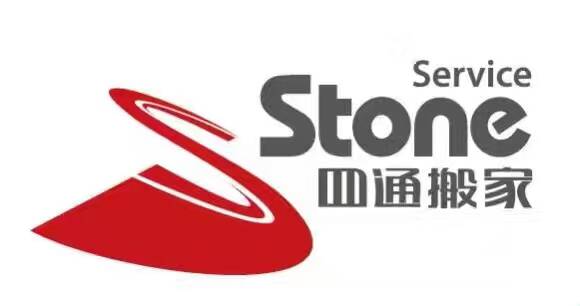 标签
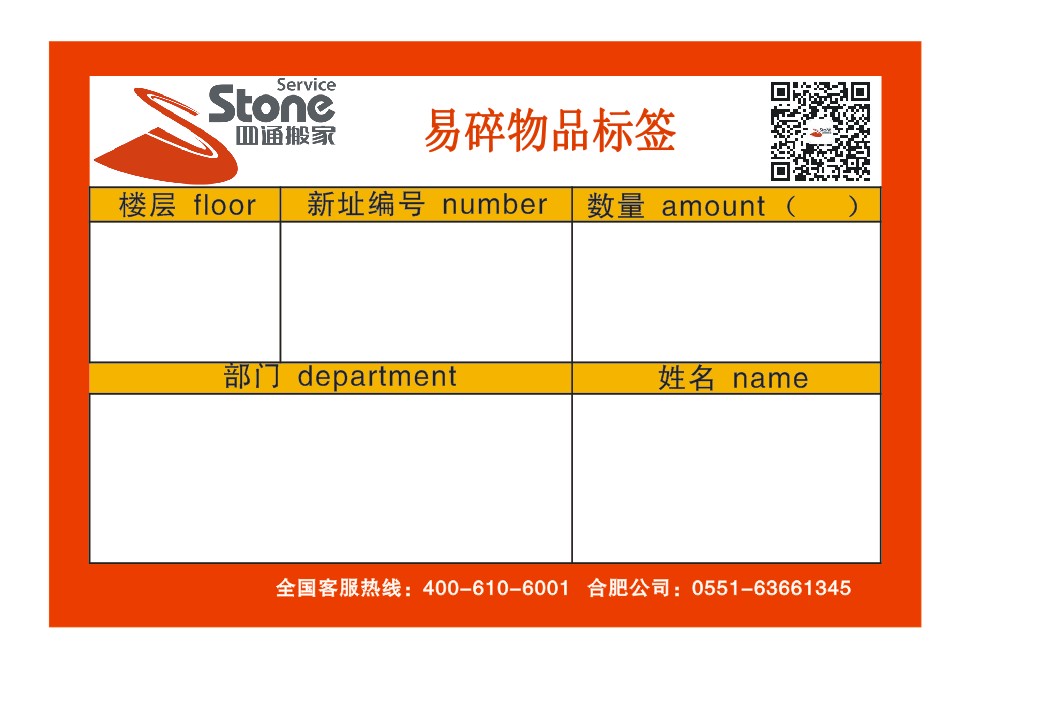 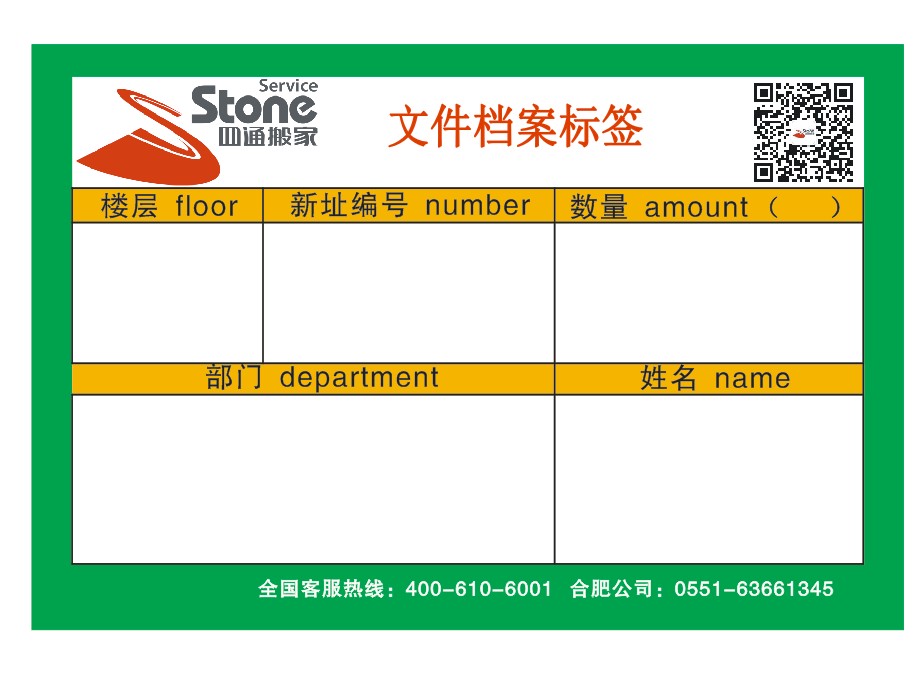 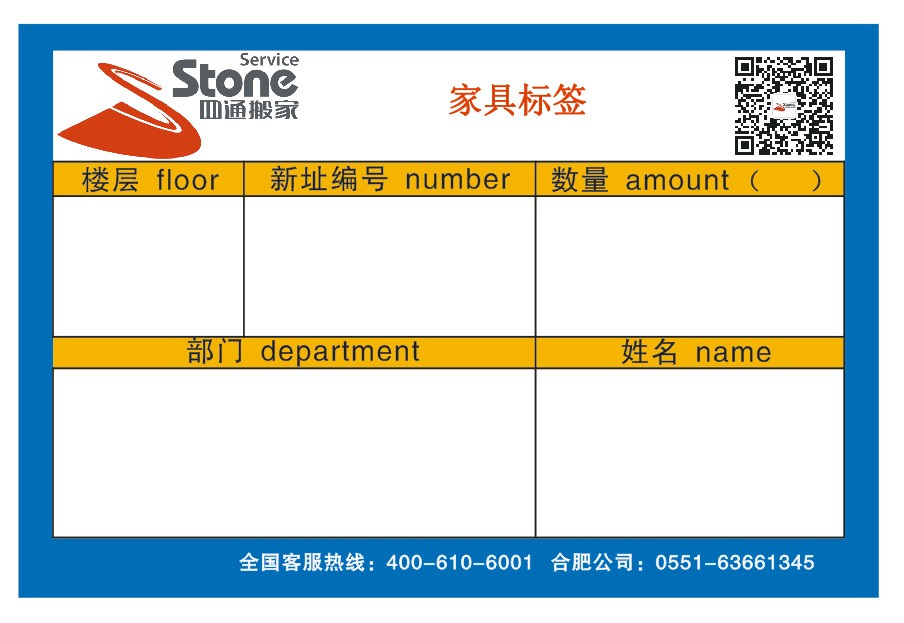 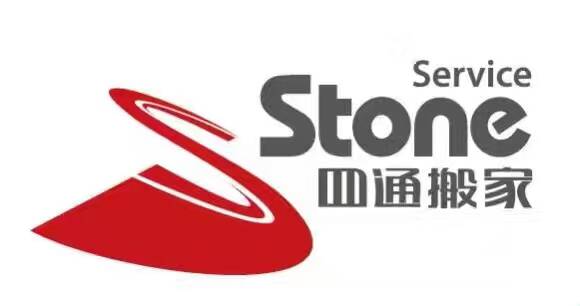 包装显示器简介
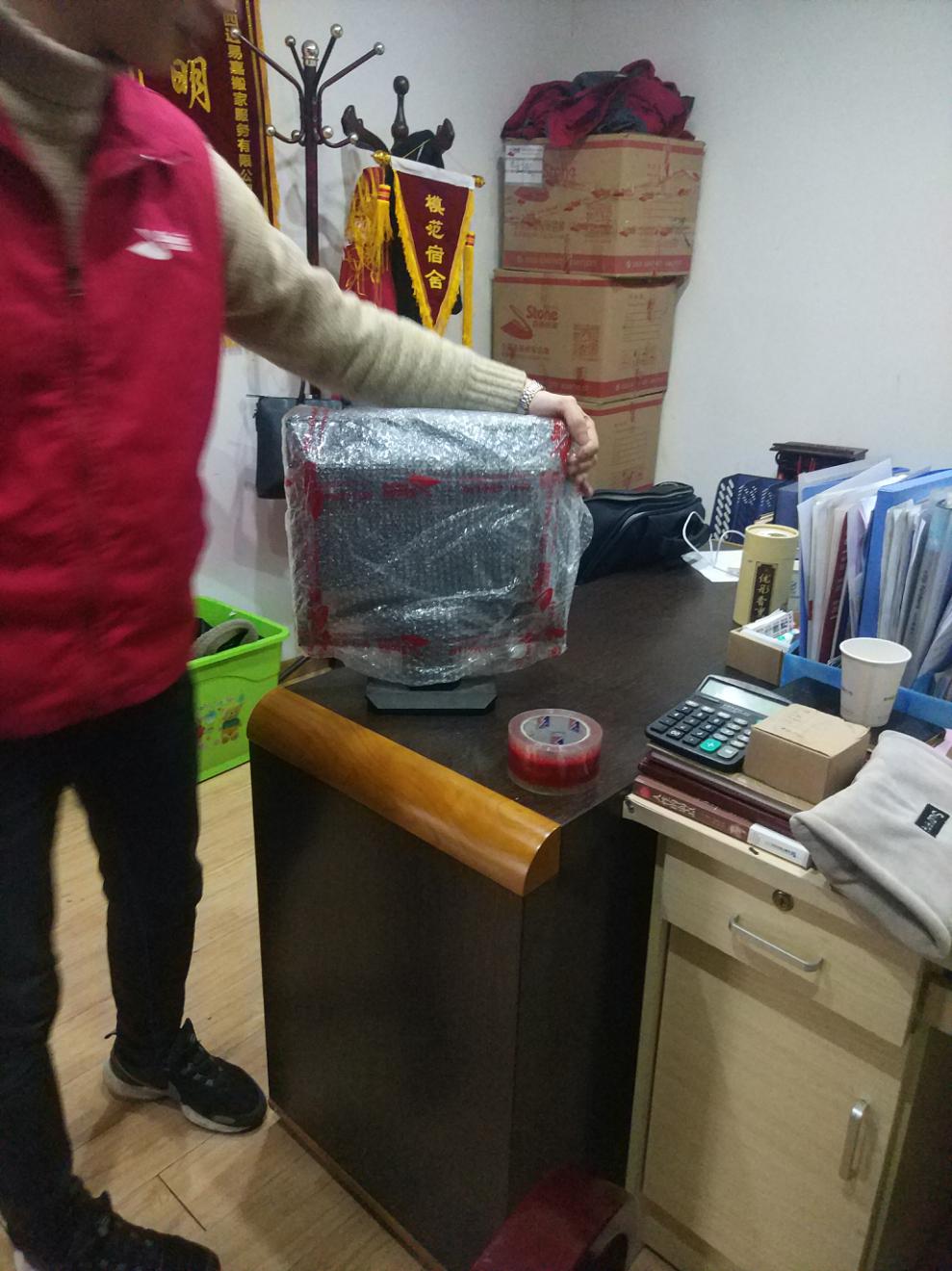 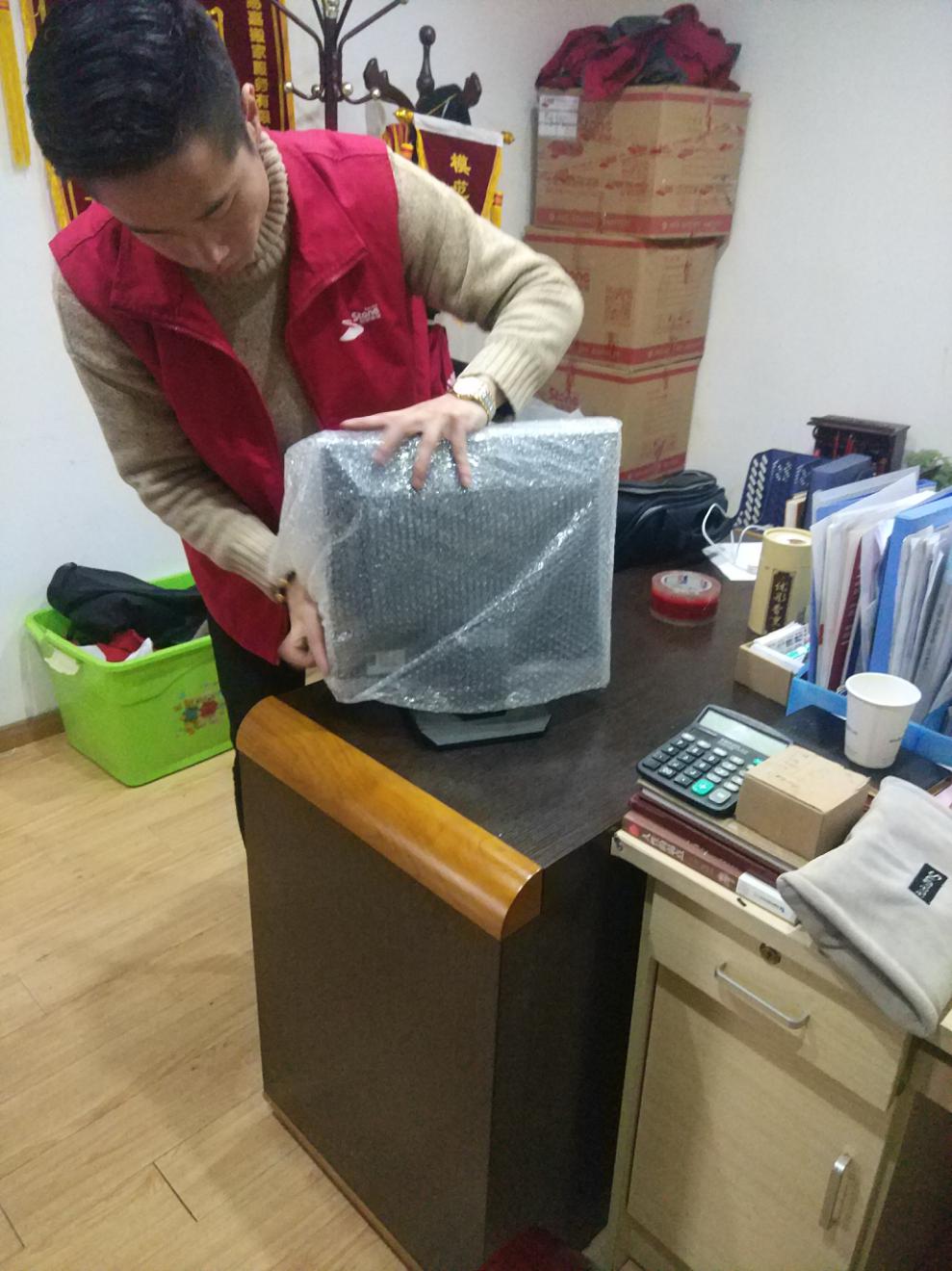 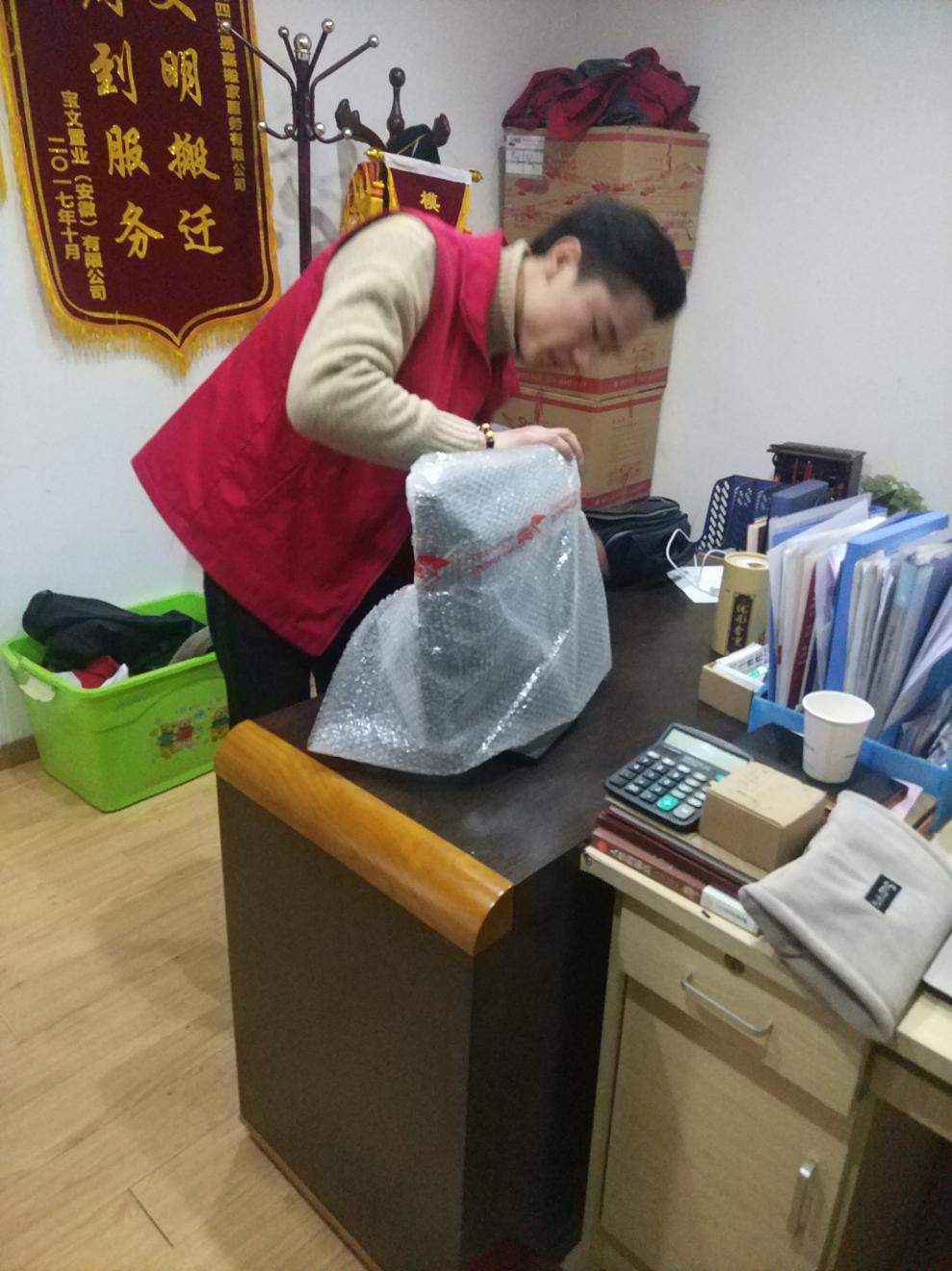 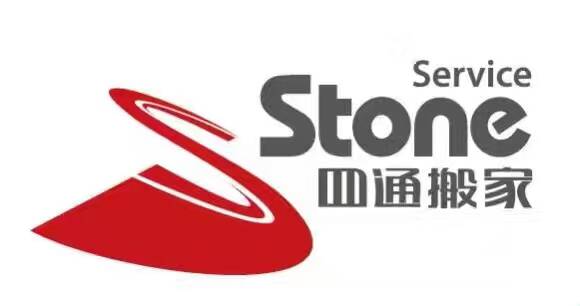 包装主机简介
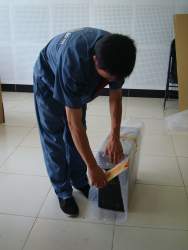 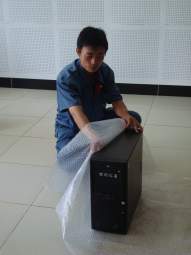 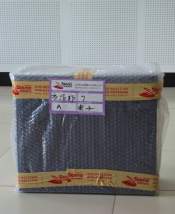 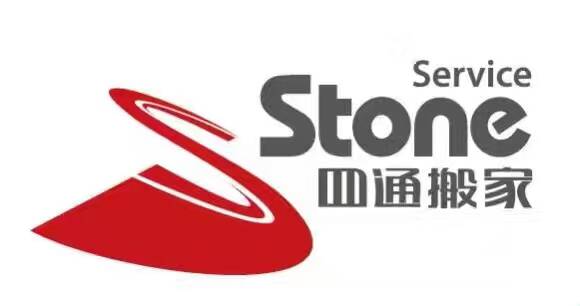 电脑装箱的标准
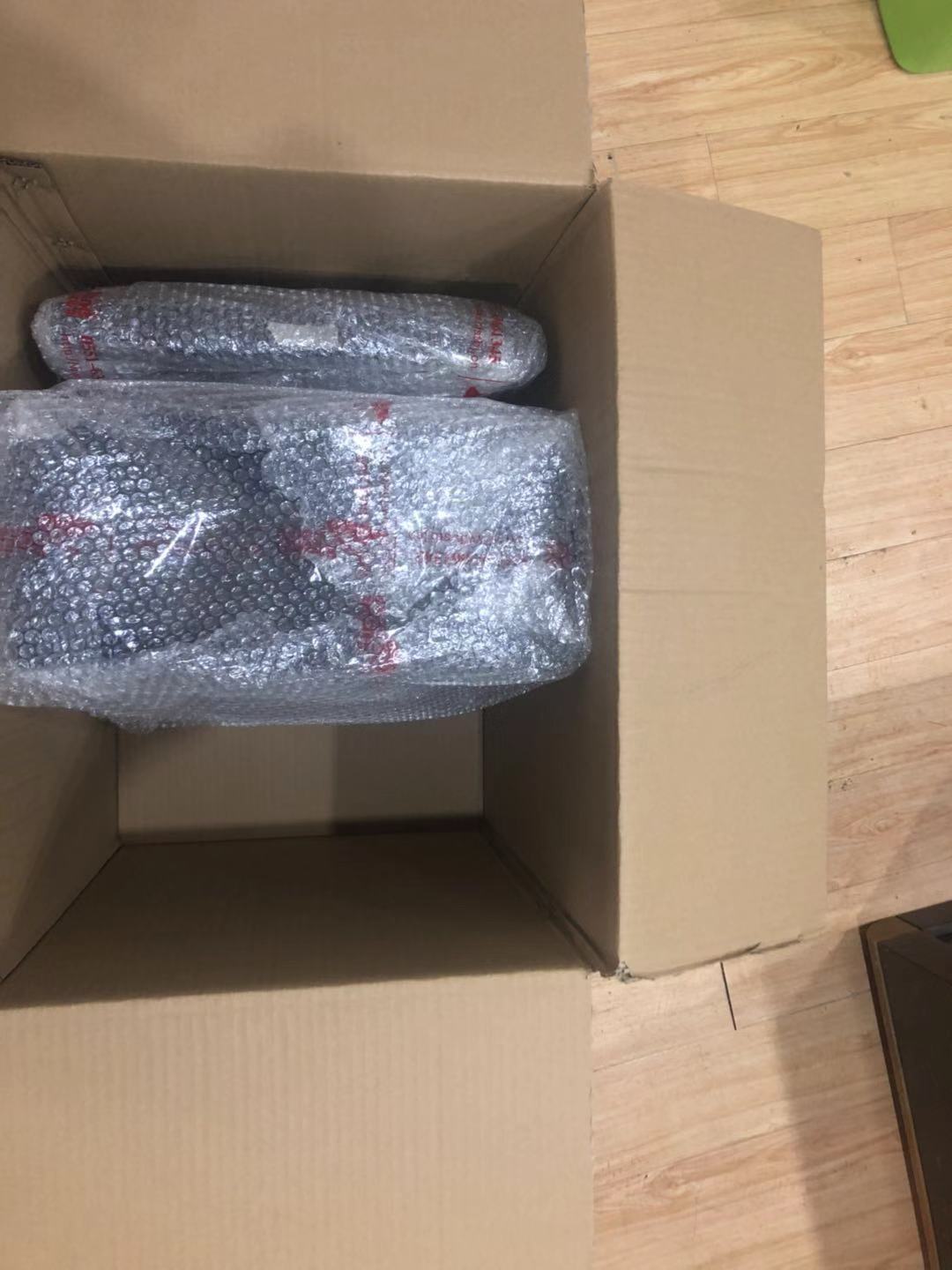 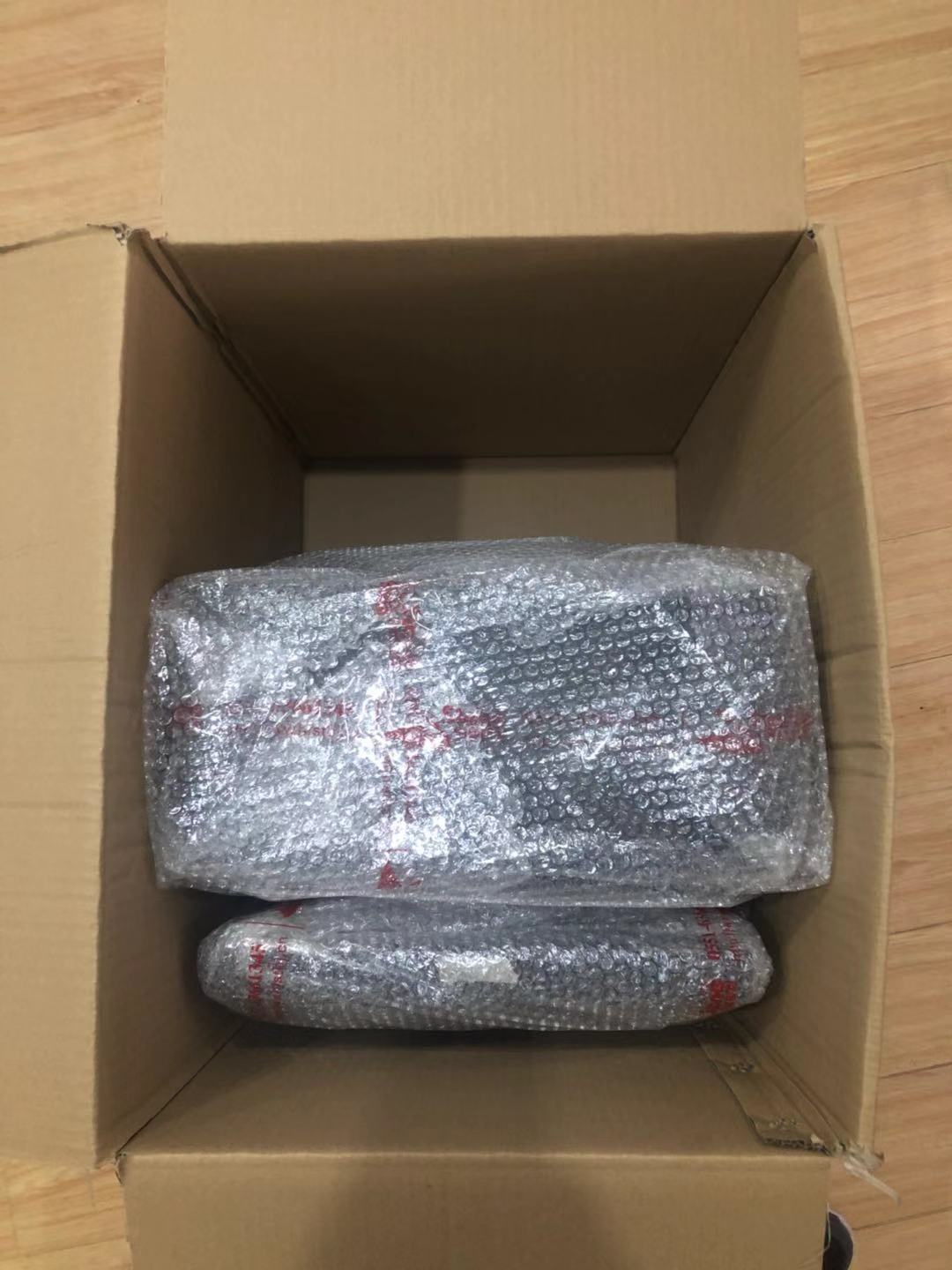 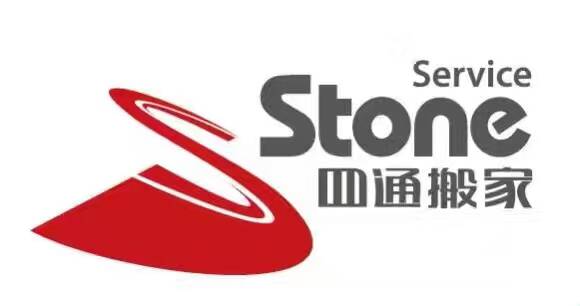 家具包装  张贴标签
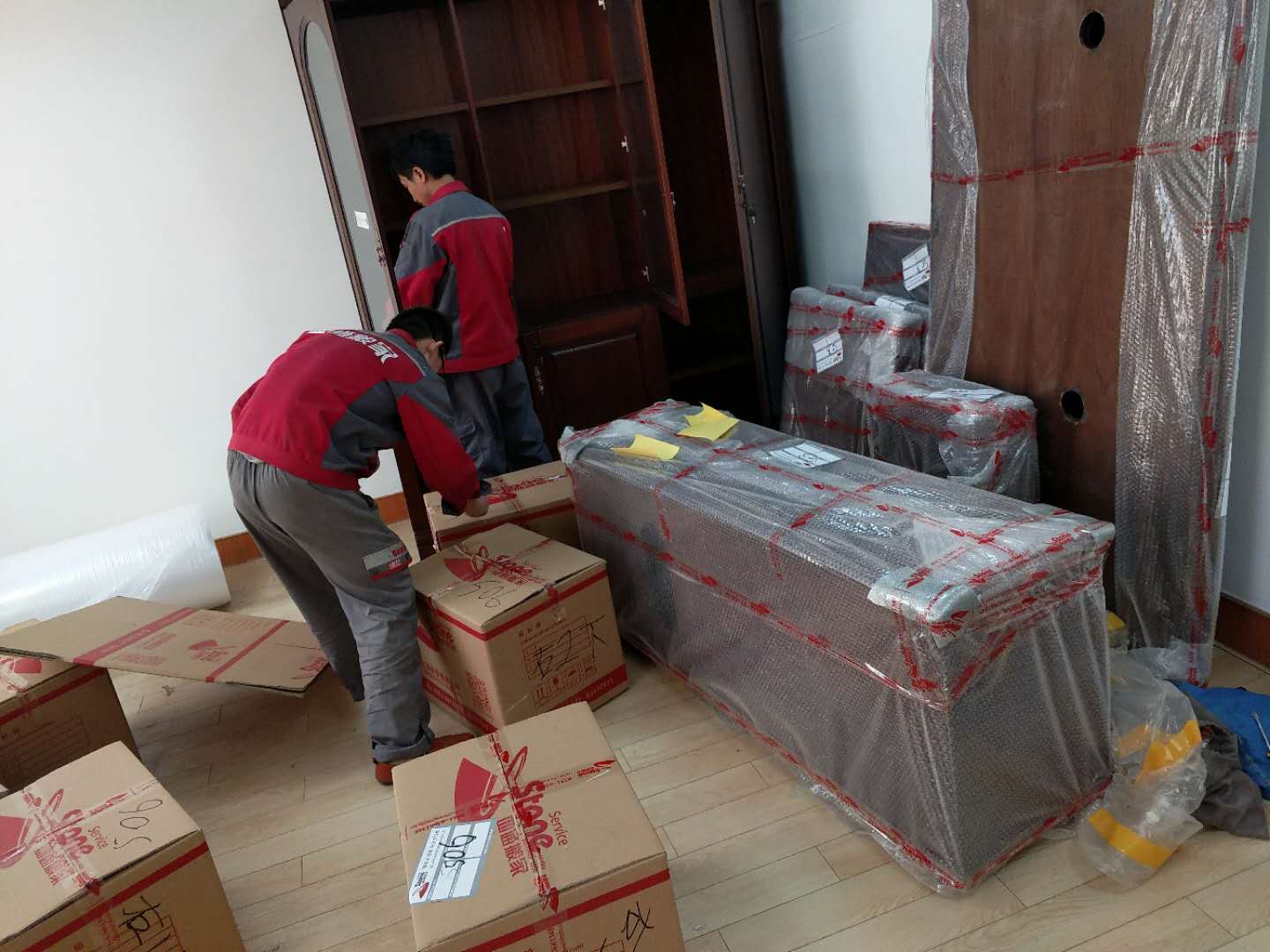 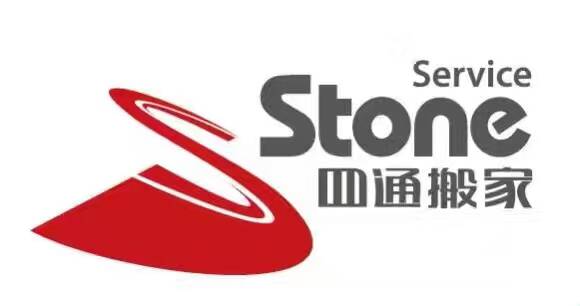 包装现场
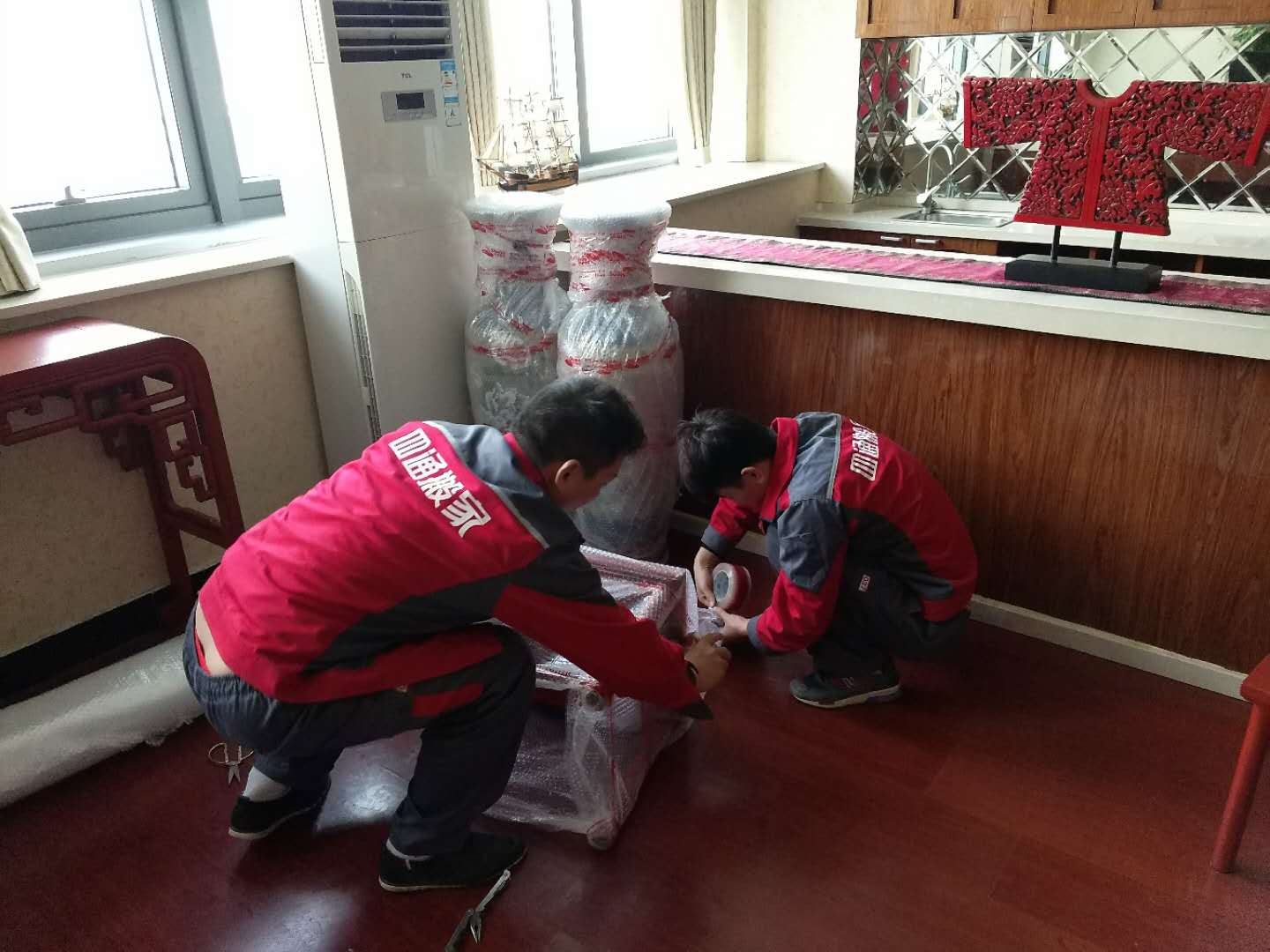 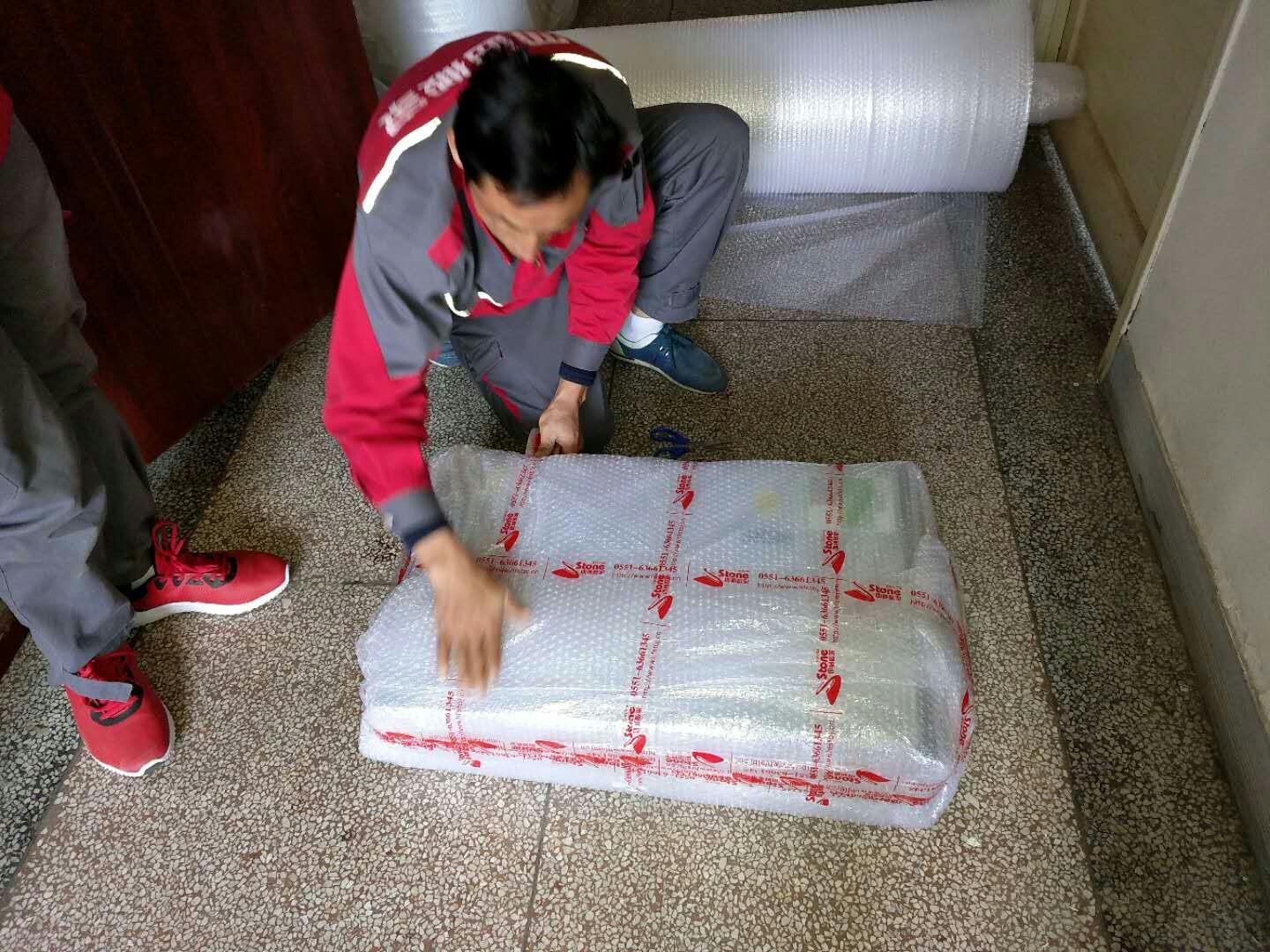 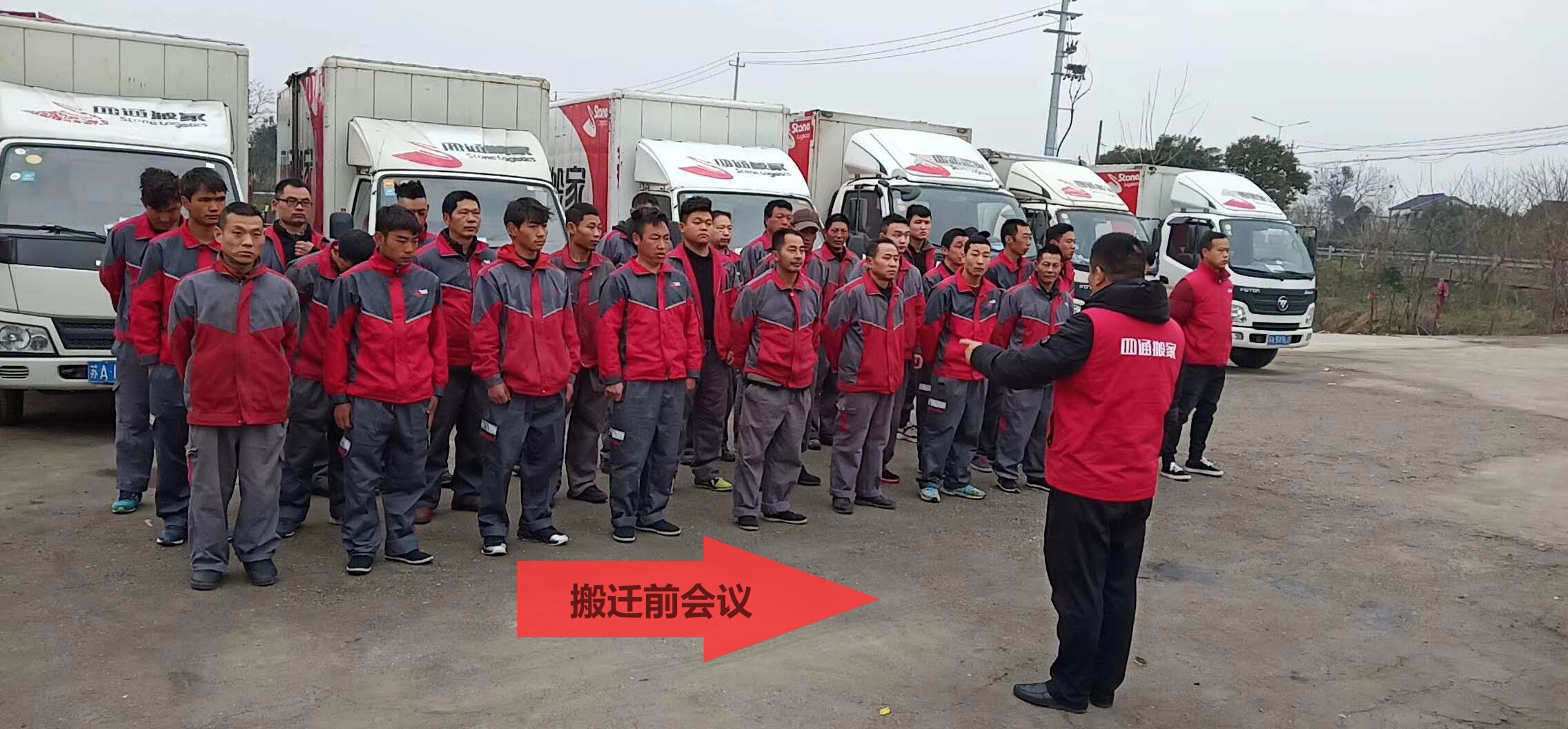 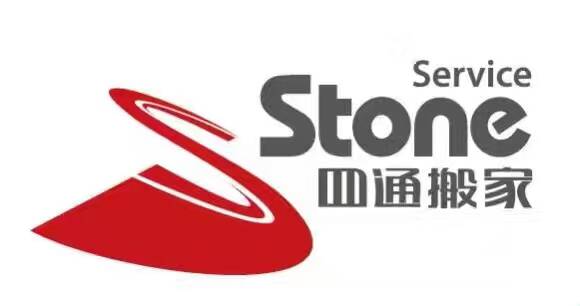 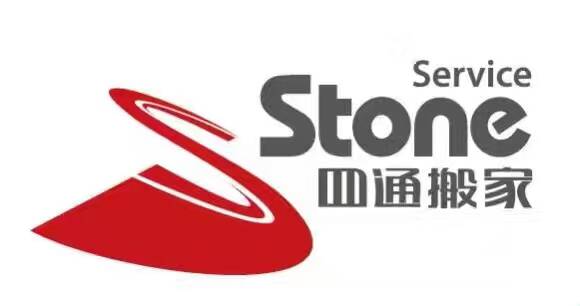 搬入新址地面保护
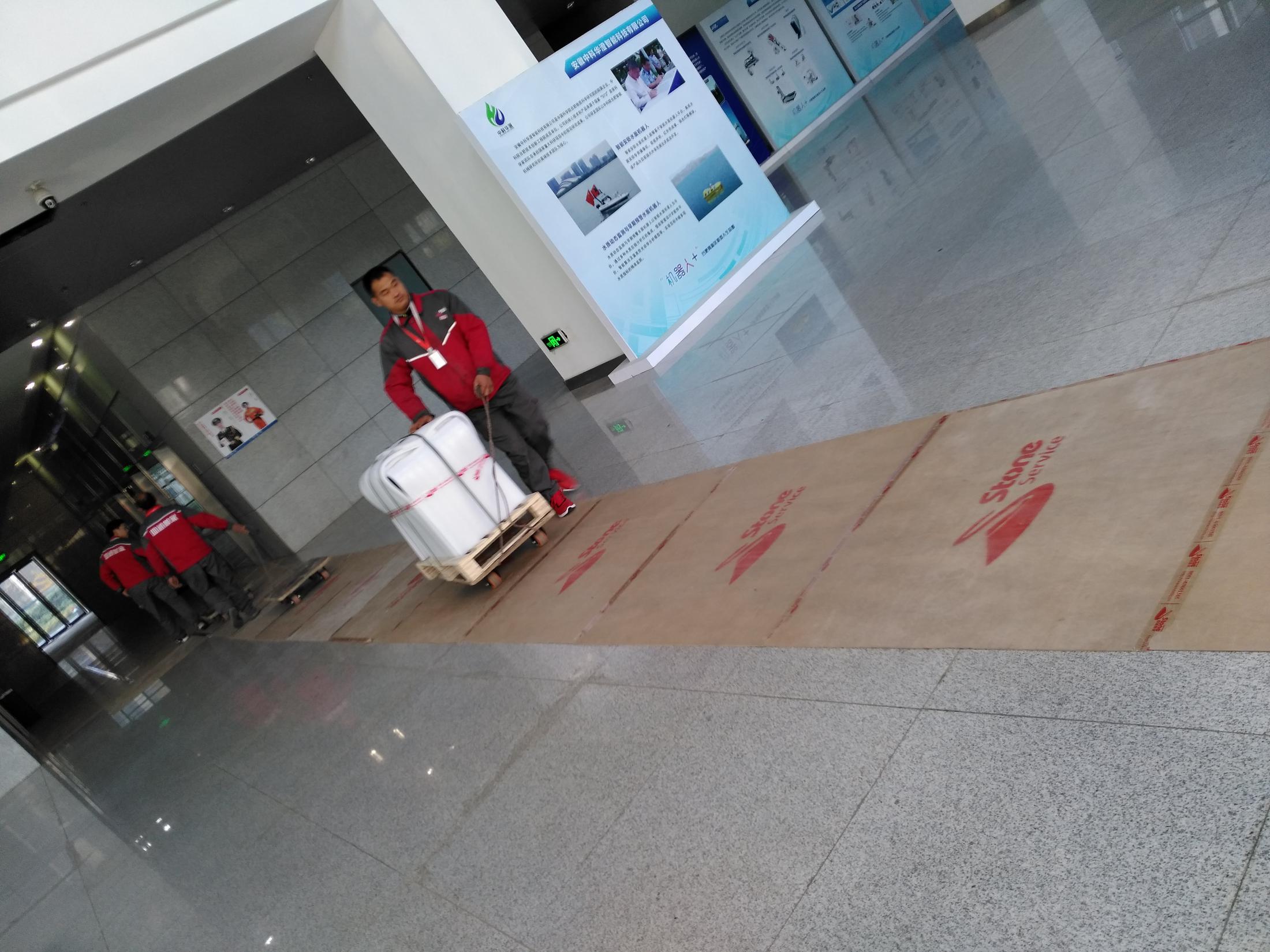 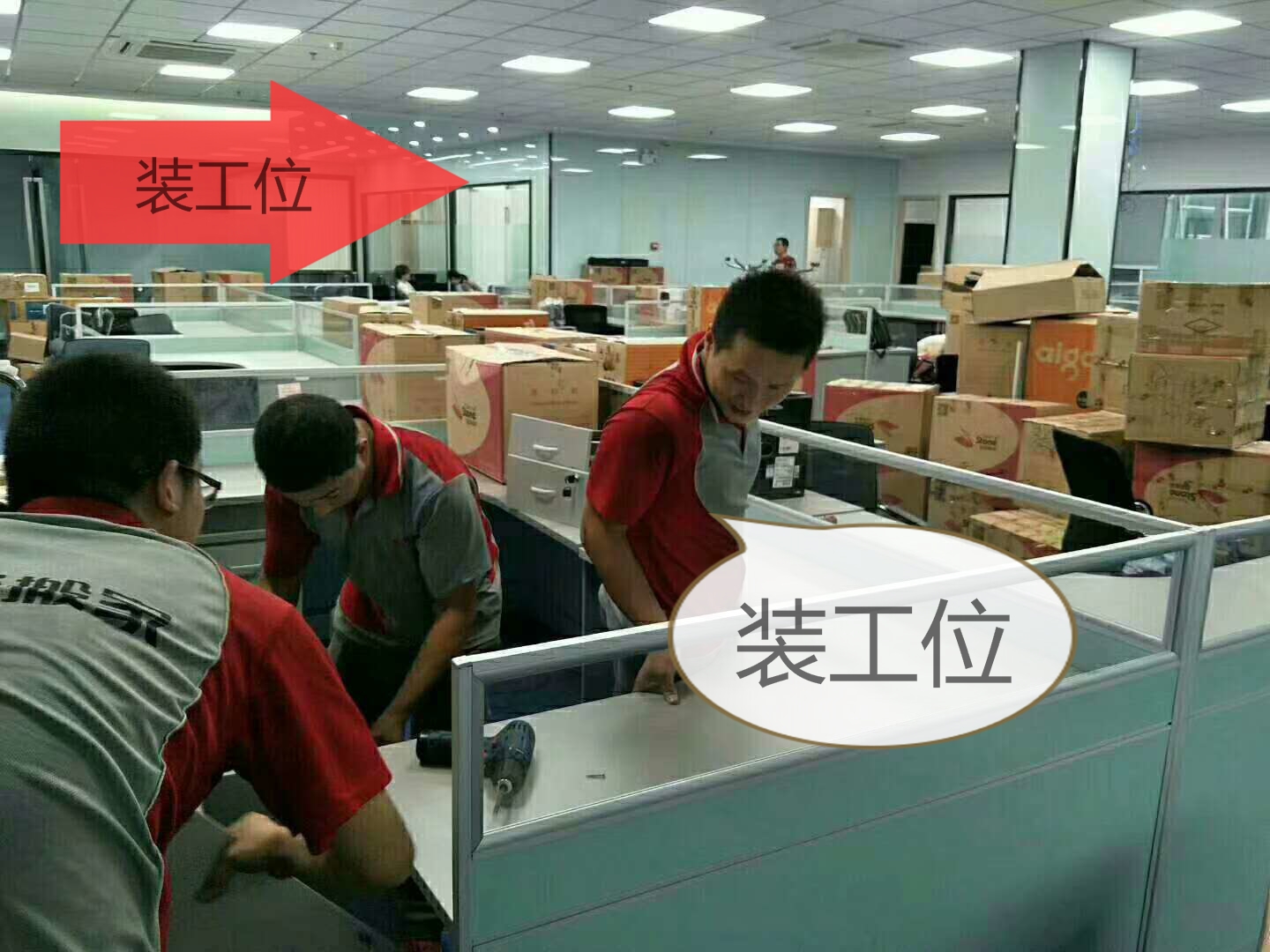 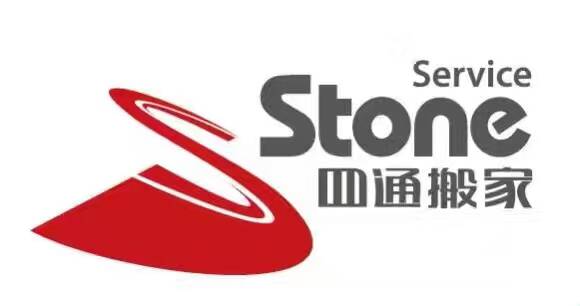 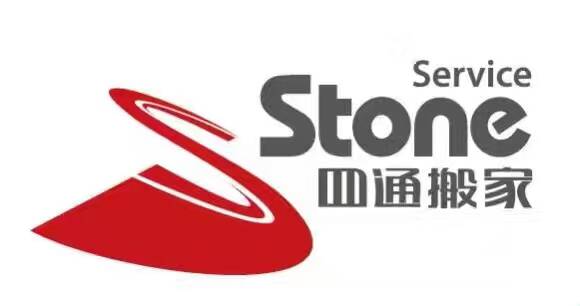 物品码放到位
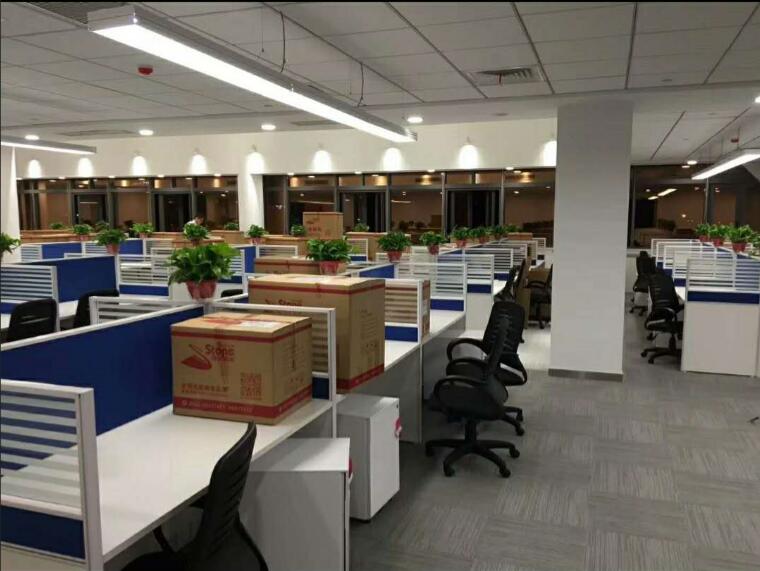 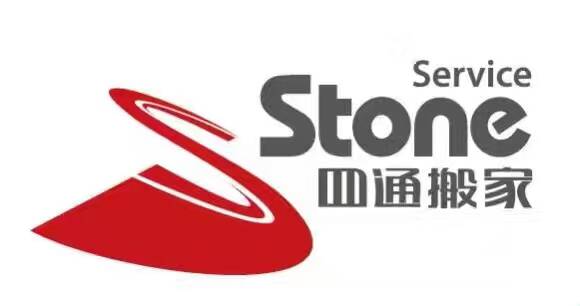 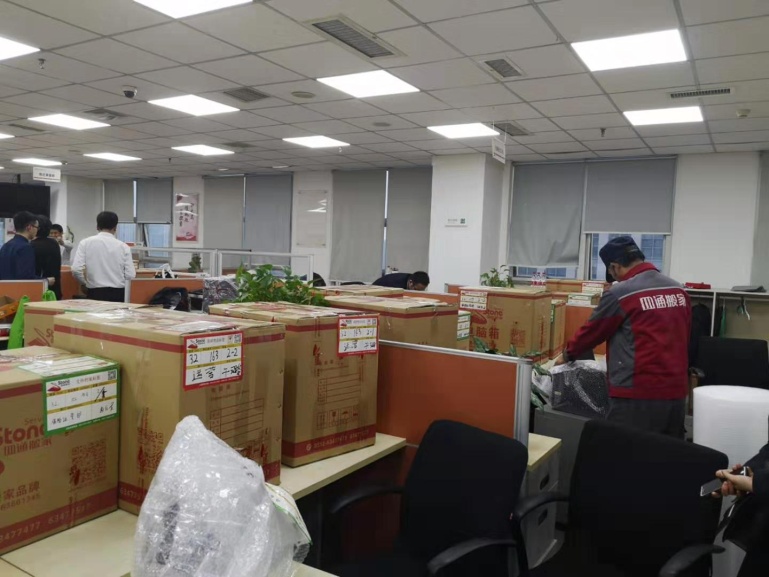 新址就位
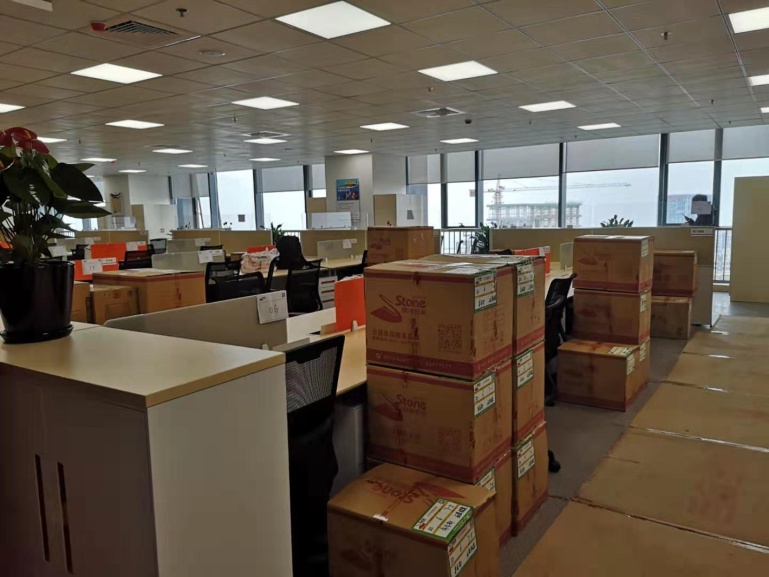 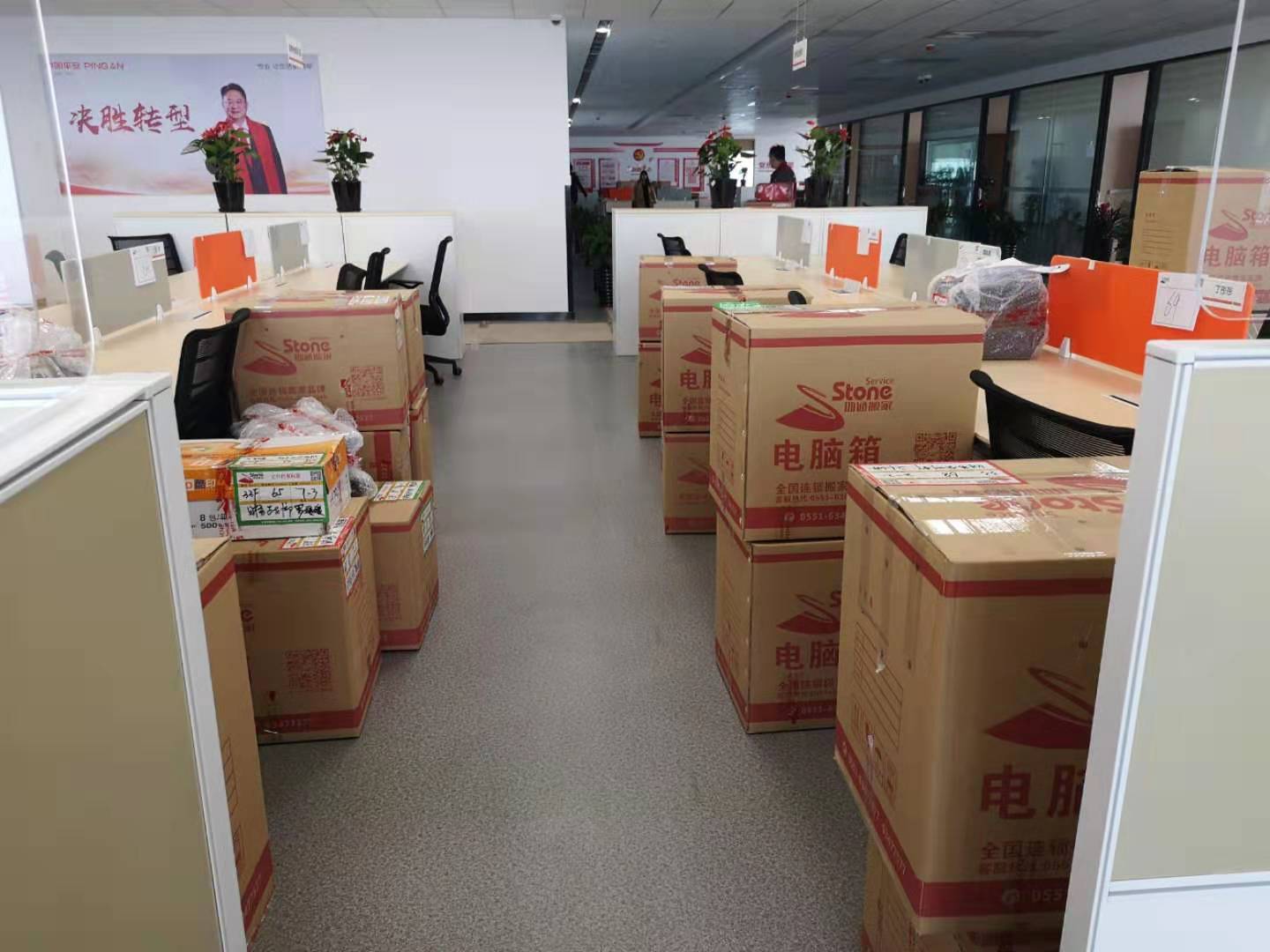